Labyrinth Walks: Meeting Spiritual Needs in a Changing Culture
Libby Conley, MDiv
Noelle Andrew, MDiv, BCC
Caring for the Human Spirit
April 2018
[Speaker Notes: Noelle to start 
Individual brief introductions]
Objectives
Participants will be able to define/describe use of a labyrinth.

Participants will be able to discuss benefits of using a labyrinth in an interfaith setting.

Participants will be able to understand the importance of collaborating to seek out innovative ways to meet spiritual needs
Disclosures
University of Iowa Hospitals and Clinics received a grant.  This grant  is administered by Calvin College Vital Worship Grants.  This grant is for education, training, equipment. 

Neither presenter or co-presenter receive any financial gains. 

The Spiritual Services Department at UIHC received an internal grant to purchase the labyrinth.
UIHC at a Glance
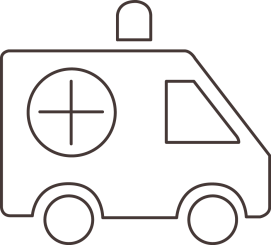 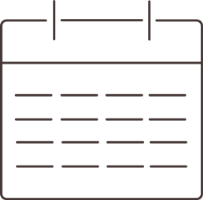 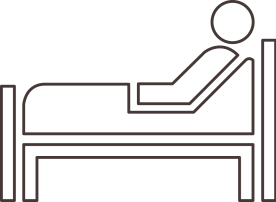 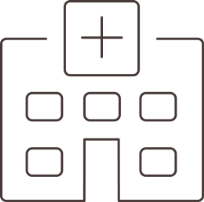 59,896
Emergency-Trauma Center Visits
36,019
AcuteAdmissions
226,721
Acute Patient Days of Care
934,073
Clinic Visits
[Speaker Notes: 13,000 employees, students and volunteers
811 bed hospitals
190 beds at childrens
Level 1 trauma
Only burn unit in the state of Iowa
Extensive behavioral heal unit
Somewhat diverse population 
Interpreting services – population 
Top 5 non english speaking languages]
UIHC at a glance
UI Hospitals and Clinics was the first hospital
 in Iowa to be named a Magnet Hospital (2004) 
by the American Nurses Credentialing Center 
(ANCC) and the first hospital in Iowa to be 
re-designated twice (2008 and 2013). 
Magnet  recognition is the highest award given for 
excellence in nursing practice.

At a Magnet hospital, nurses are committed to 
maintaining the highest standards of care in 
an environment that values quality, safety, 
satisfaction, and education.
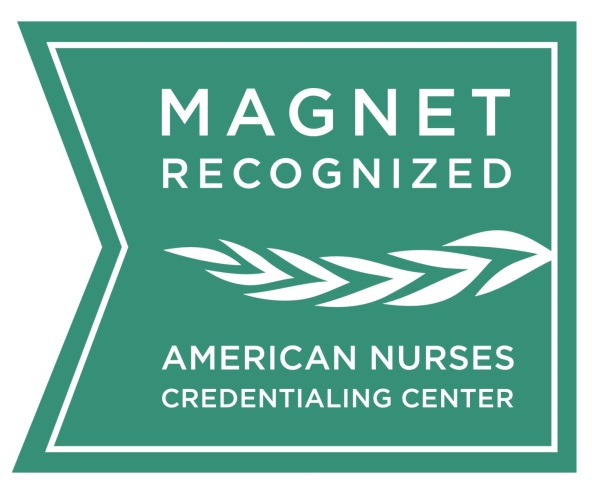 Spiritual Services Department
Brief History
CPE
Code Blue
Worship history and demographics
Interfaith
	Broadcast
	Behavioral Health

Mass
Friday Prayers 

Religious Preferences 
	Catholic
	None’s/No Preference
[Speaker Notes: 10 years ago when I started, we offered 4 interfaith worship services every Sunday.  Med Psych, behavioral Health – locked unit, and then televised.  However one by one, these services ended.  This was due to poor attendance, lack of resources and support.  Even with the televised services we had no way of knowing if anyone was even watching.  When leading worship, Libby would even say if you are watching today, tell your nurse, I would love to come and visit you.  Unfortunately, there was little return on investment.  Therefore we currently offer 1 Mass on Sunday afternoons and Friday Muslim prayers, which are physician lead.   Average Mass attendance continues to be 35.  On any given day average Catholic census is 120.  

And then of course we have the None’s.  Am not sure how you discern what this means in your hospital, but I guess it is safe to say they are open to religion/spirituality, but may not have a denominational/doctrine which strongly guides their beliefs.]
Religious Shift
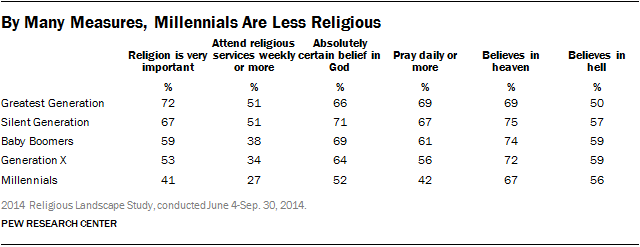 Iowa
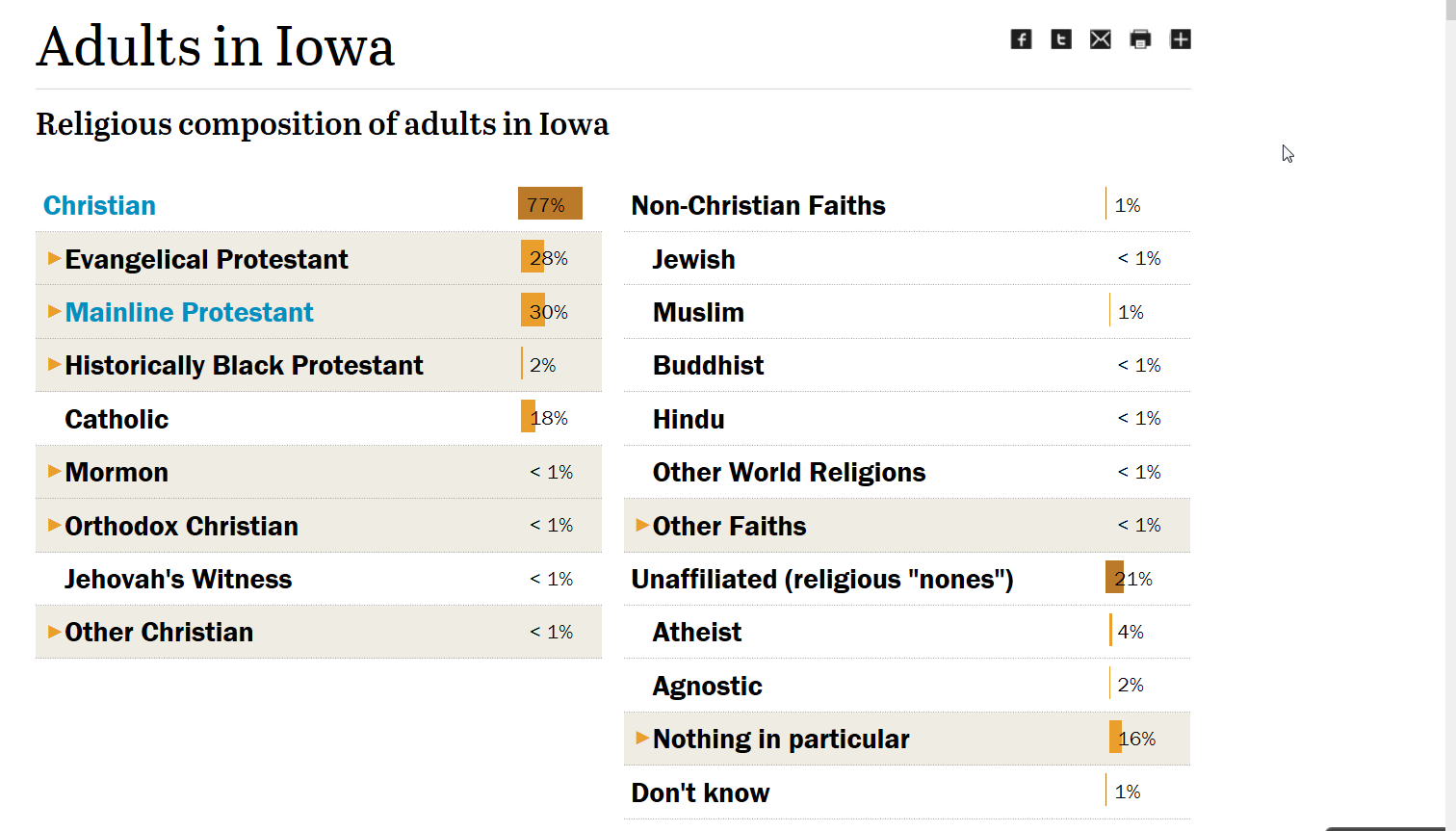 Now what? Shift in Culture
Enhanced on line resources/Diversity Calendar 

Worship resources in Meditation rooms 

Midweek Meditations/Centering Prayer

Labyrinth
Focus on staff support/resilience/coping
COPE team
[Speaker Notes: It was not necessarily a proud moment in my career, when as a person of faith, you end 3 out of 4 worship services.  Opportunity for change,  you consider our hospital culture, chronically, critical ill patients, we needed a shift.  Knowing that our patients are critically ill, staying longer, and we really don’t have a sense of what people are desiring.]
Photo of Monthly Activities
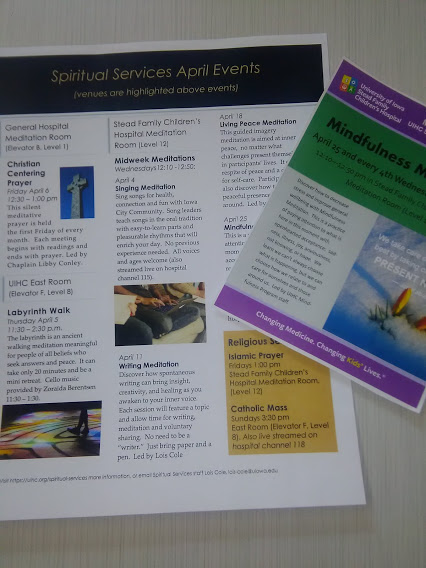 Resources from website
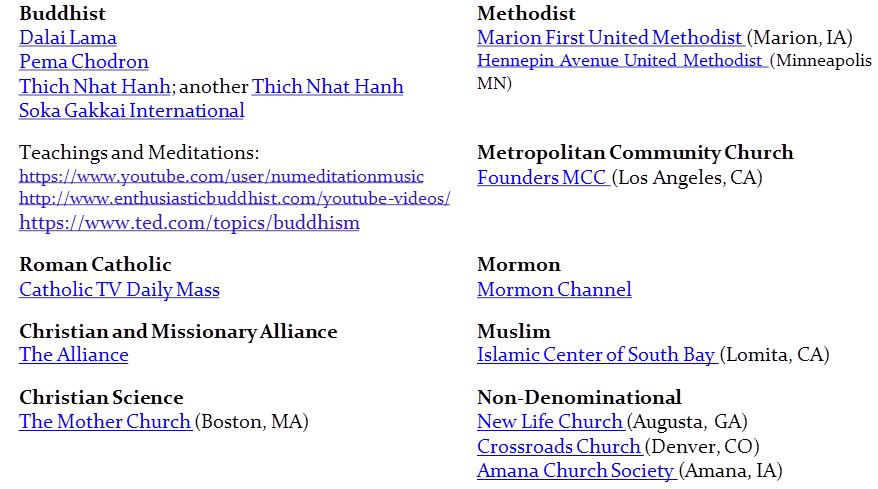 ,
[Speaker Notes: Streaming
As well as 80 local churches]
Next Steps
UIHC Volunteer Services grant to purchase labyrinth 2016, purchased early 2017
22 ft. St Paul/Modified Chartres Canvas

Calvin College Vital Worship Grant 2017 for training, music etc…

Dedicated and started labyrinth walks  April 2017

Turning Point Consultants Training August 2017 
		interdisciplinary including CopeTeam
Collaborative Opportunities
COPE Team
To provide emotional support to staff who have had a work related expereince that might challenge their capacity to cope
Group/individual support
Labyrinth walks
What is a Labyrinth?
Based on spirals found in nature:
	fingerprint whorls, cochlea, your hand in a fist, sea shells, ferns unfurling, elephant trunks, ocean waves, tornadoes, hurricanes, Milky Way
A unicursal path, not a maze or puzzle to be solved
Many different configurations
Numbers of circuits vary, 7 is most popular
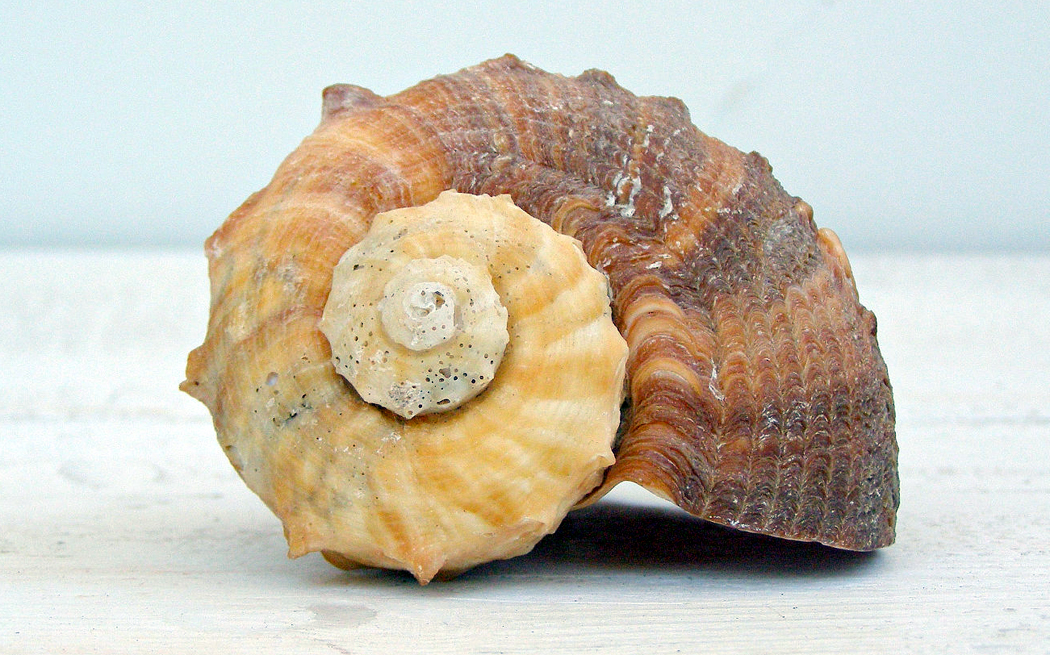 [Speaker Notes: Libby
http://discovermagazine.com/2014/may/3-ask-discover]
What is a Labyrinth?
Fingerprint Whorl
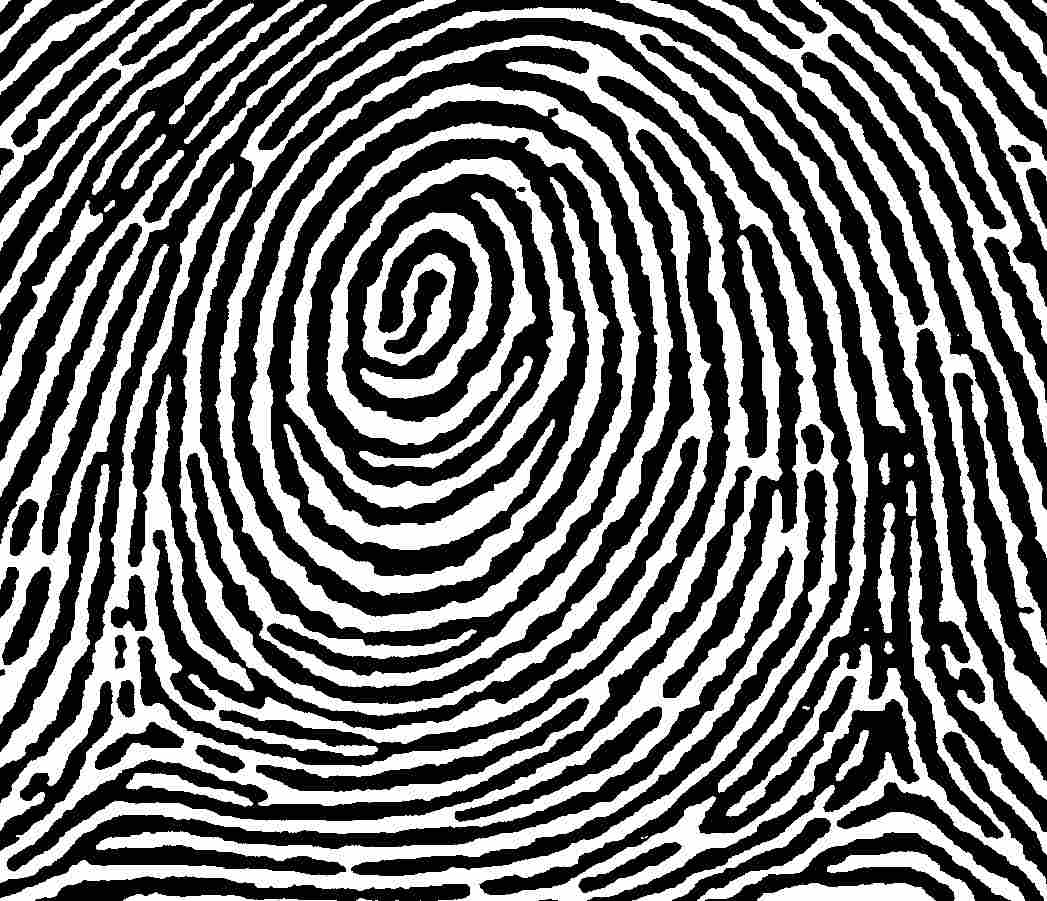 [Speaker Notes: Libby]
What is a Labyrinth?
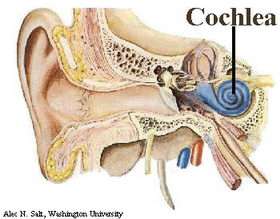 Spirals: 
outer and inner ear
[Speaker Notes: Libby]
What is a Labyrinth?
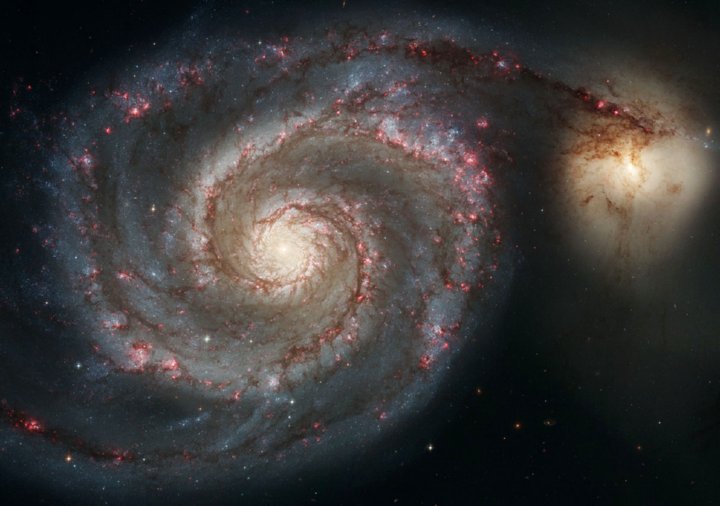 [Speaker Notes: Hurricane Irene]
What is a Labyrinth?
Based on the Fibonacci sequence
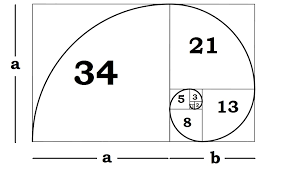 What is a Labyrinth?
More Fibonacci
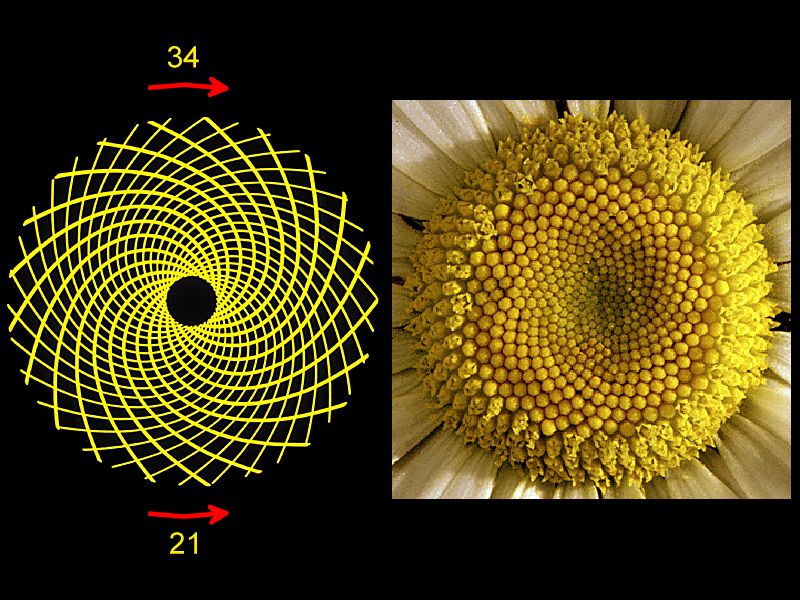 Labyrinth Designs
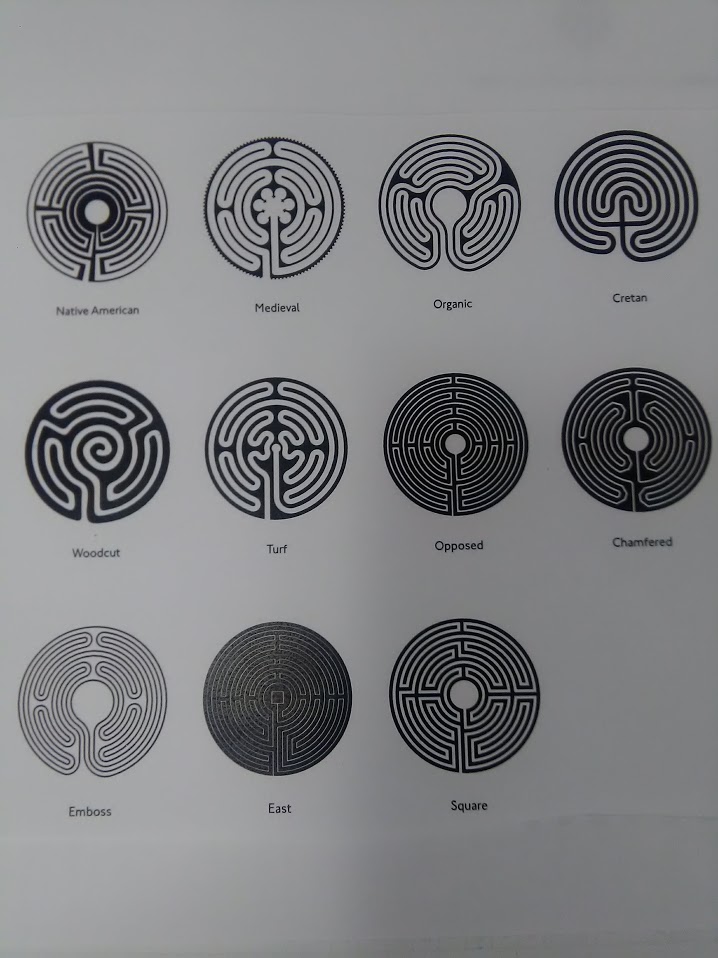 Ancient Labyrinths
Bolshoi Zayatsky Island
2500 years old
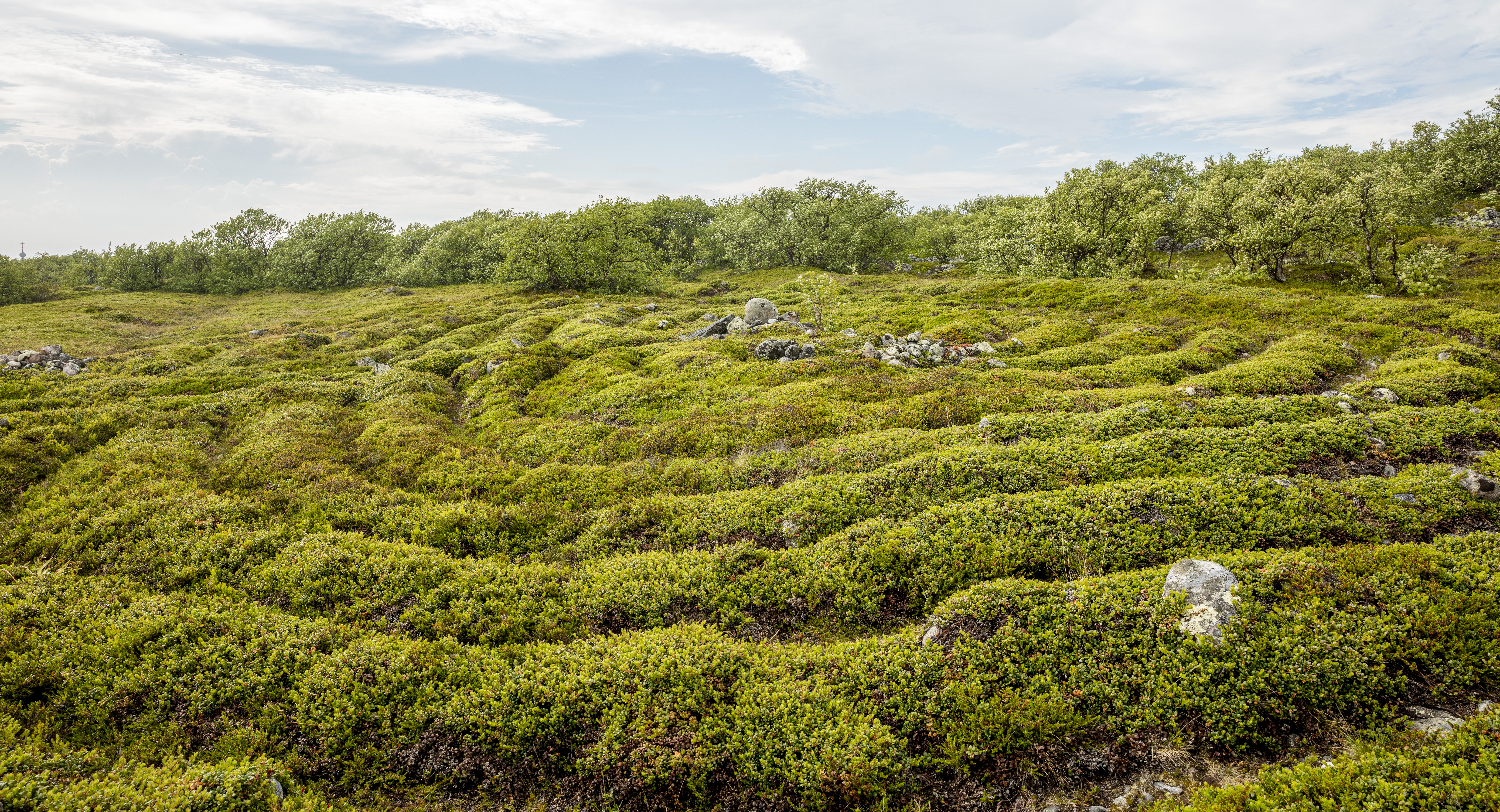 [Speaker Notes: White Sea Archipelago in Russia
35 stone labyrinths total, 12 on one island
Meaning is unknown- bones are found too]
Ancient Labyrinths
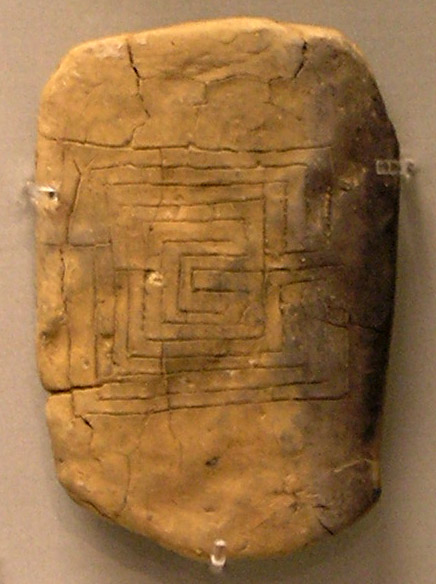 Greek clay 1200 years old
[Speaker Notes: The same pattern was discovered in India off of an ancient trade route that is 56 feet  square.
Estimated to be 2,000 years old. Reverse of a clay tablet from Pylos bearing the motif of the Labyrinth. The tablet, the earliest datable representation of the 7-course classical labyrinth, was recovered from the remains of the Mycenaean palace of Pylos, destroyed by fire ca 1,200 B.C.
In present day India it is still customary to paint labyrinths on walls to progtect a home]
Ancient Labyrinths
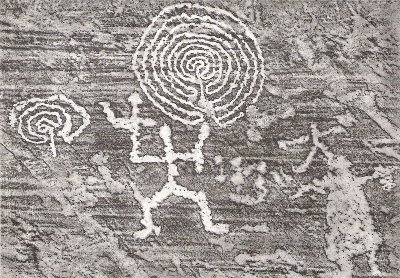 Labyrinths in the Middle Ages
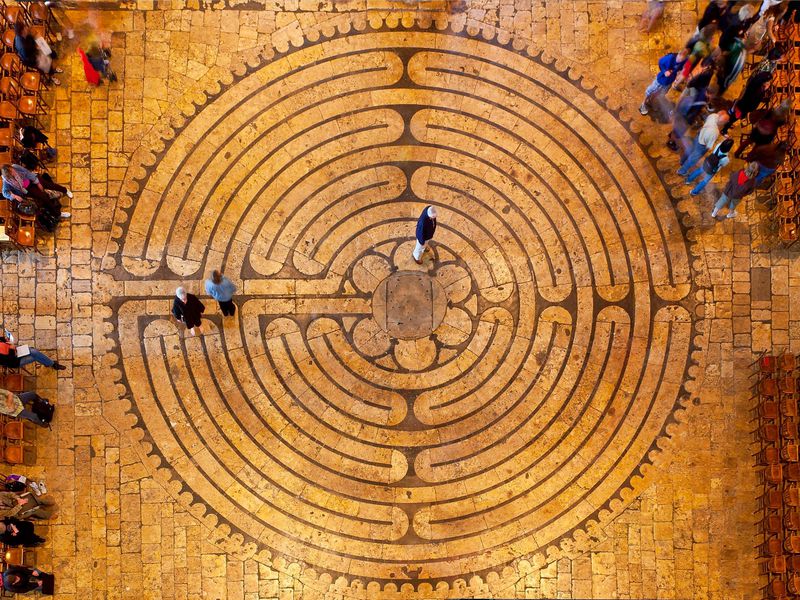 Chartres
[Speaker Notes: Chartres is the second Cathedral built on Druid ruins. Middle ages pilgrimage was a way to earn salvation. Two trips to a Cathedral with a relics could equal a trip to the Holy Land. Some pilgrims would walk on their knees.]
Chartres in Plan
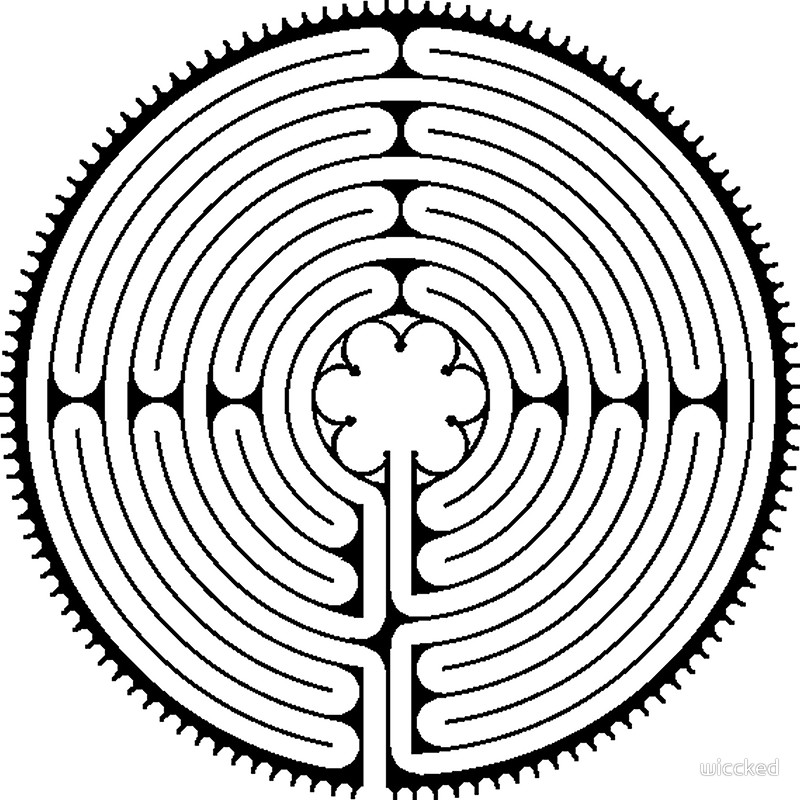 Classical Labyrinth
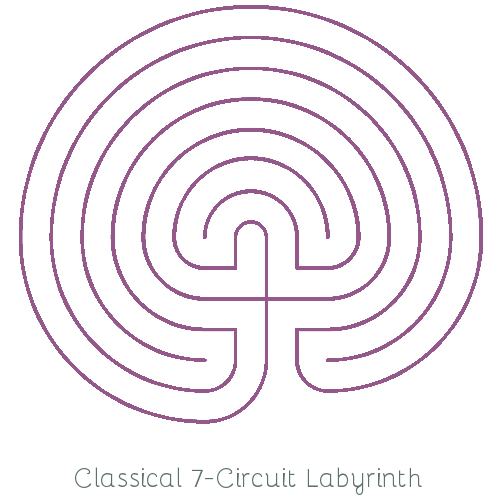 [Speaker Notes: Walking a Sacred Path: Rediscovering the Labyrinth as a Spiritual Tool,  has been helpful in suggesting ways to make the labyrinth relevant. Borrowing three steps described in the early Middle Ages, she applies them to the stages of walking the labyrinth. They are:1. Purgation: Releasing and shedding as we walk towards the center2. Illumination: Resting in the center to receive inspiration3. Union: Returning to our lives with a new awareness]
Contemporary Renaissance
Rev. Lauren Artress,1990s
Walking a Sacred Path: Rediscovering the Labyrinth as a Spiritual Tool, "The labyrinth is truly a tool for our times. It can help us find our way through the bewildering multiplicity, to the unity of source. The labyrinth is an evocative experience. The labyrinth provides the sacred space where the inner and outer worlds can commune, where the thinking mind and imaginative heart can flow together. It can provide a space to listen to our inner voice of wisdom and come to grips with our role in humankind's next evolutionary step."
My Journey Toward Contemplation
CPE 2002

Spirituality Groups 2005-2010
Coloring Labyrinths
Mandalas

Centering Prayer/Class/Group 2010
Mystic Group/Richard Rohr

University of Iowa Health Care 2015
Turning Point Consultants
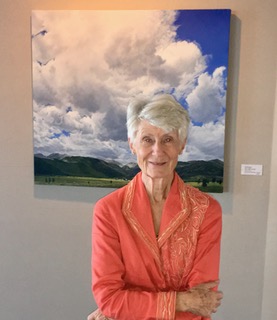 Zara Renander
Born in India 
Raised in England
Raised Children in Montana
Nurse, flight attendant, 
Pilgrimage leader
Turning Point Consultant
[Speaker Notes: Libby]
Turning Point
Ritual 
Trauma 
Staff wellness
[Speaker Notes: Noelle
Ritual –  has the ability and power to make meaning/structure in our lives through ceremony, the power to move us from one life stage to another, a vehicle which can be transformative

Our natural fear response is flight, fight, or freeze.  The energy from a traumatic response must be released by the body.  This energy is stored in our tissues.]
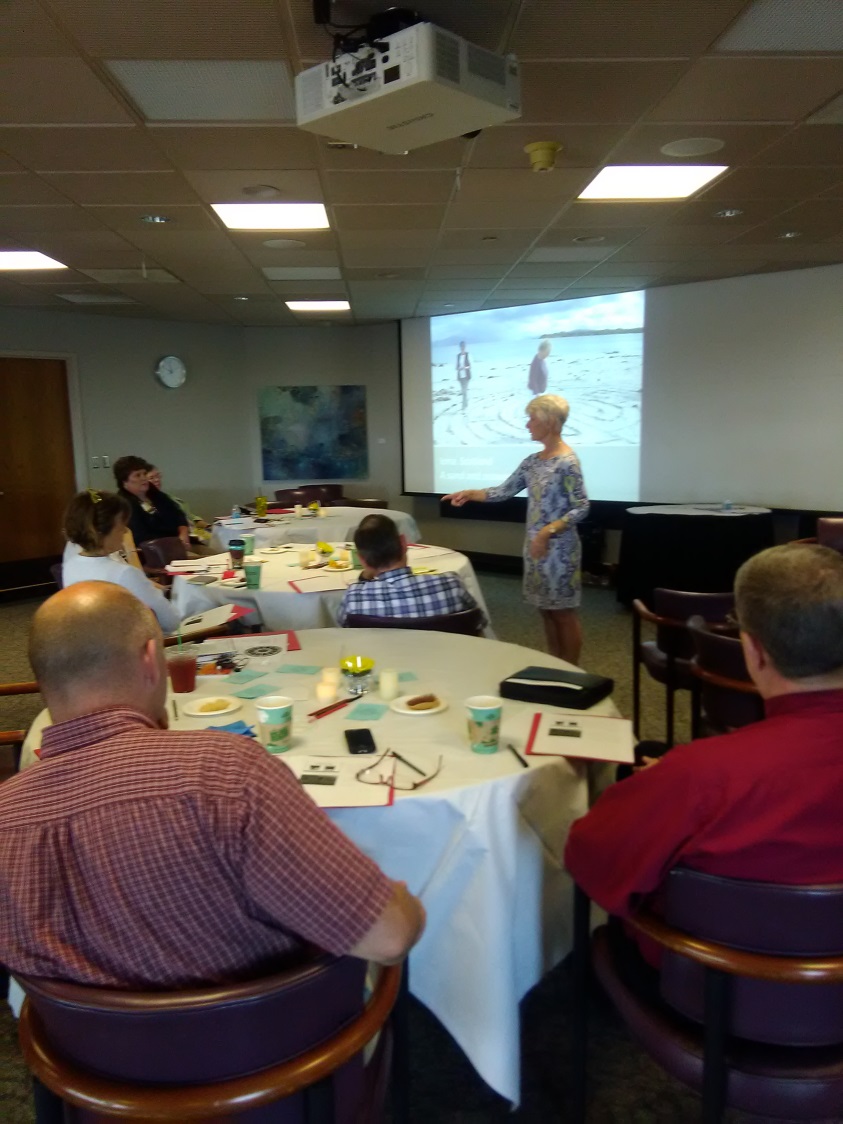 Turning Point
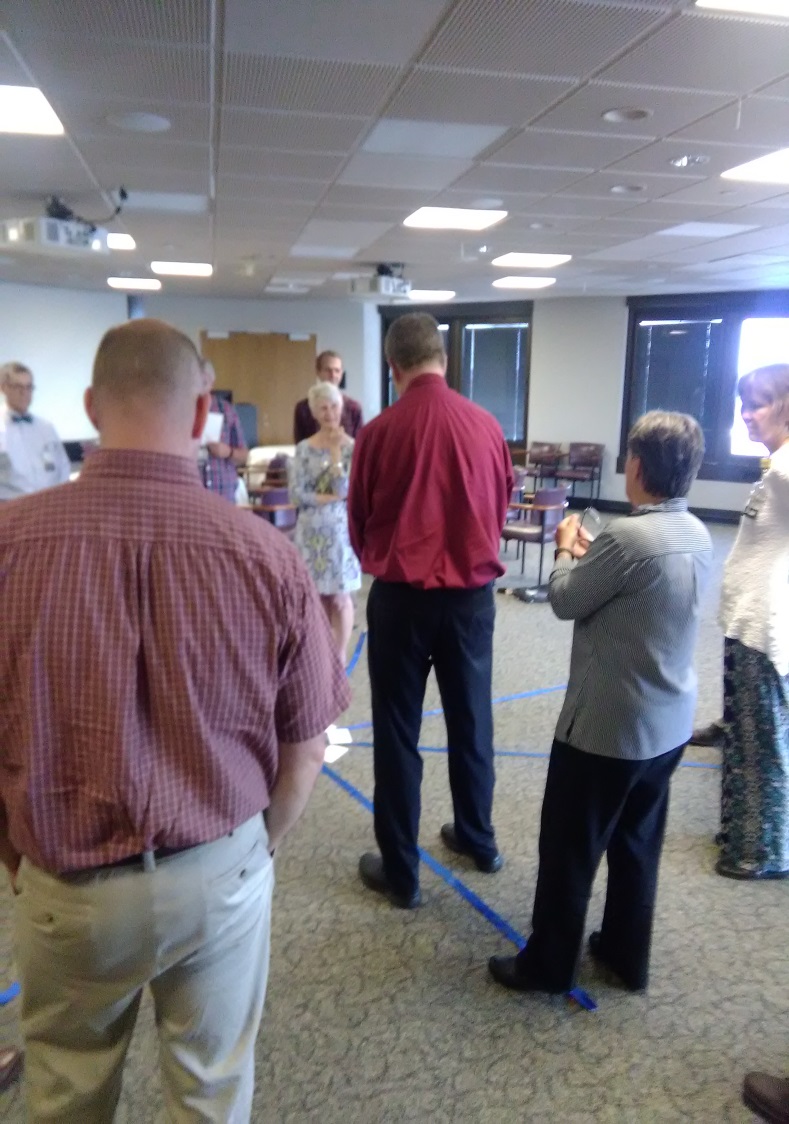 Turning Point
[Speaker Notes: Heroes’ journey]
Turning Point
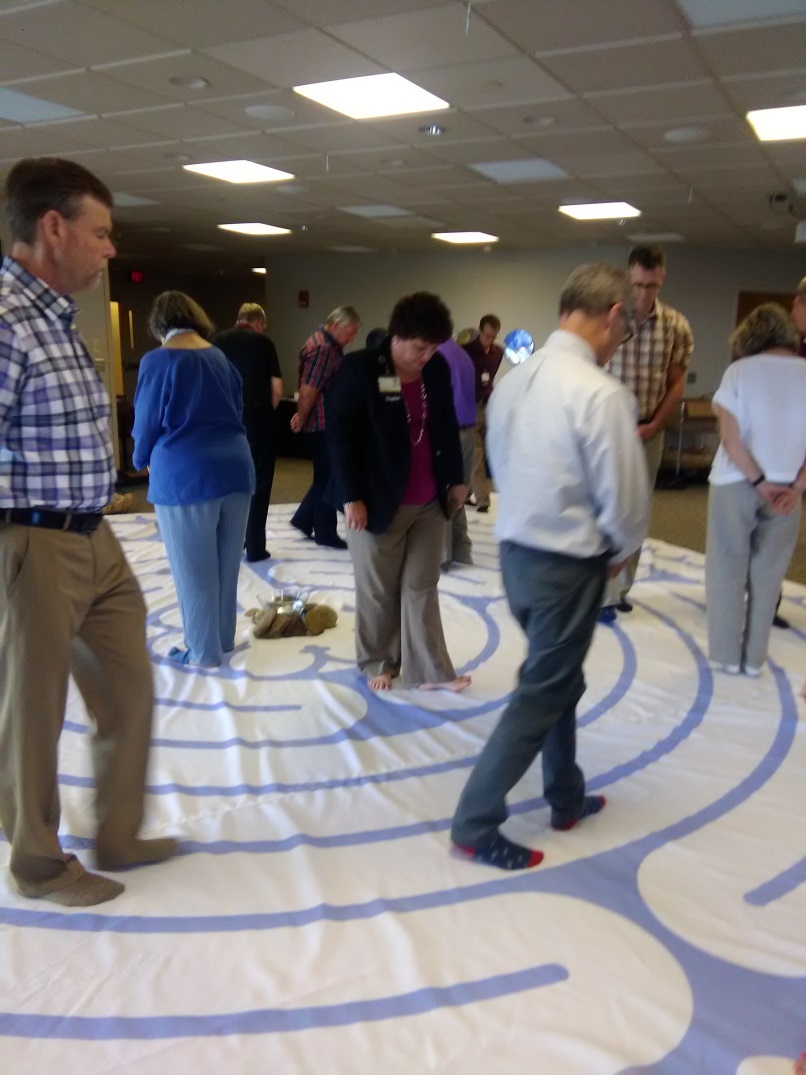 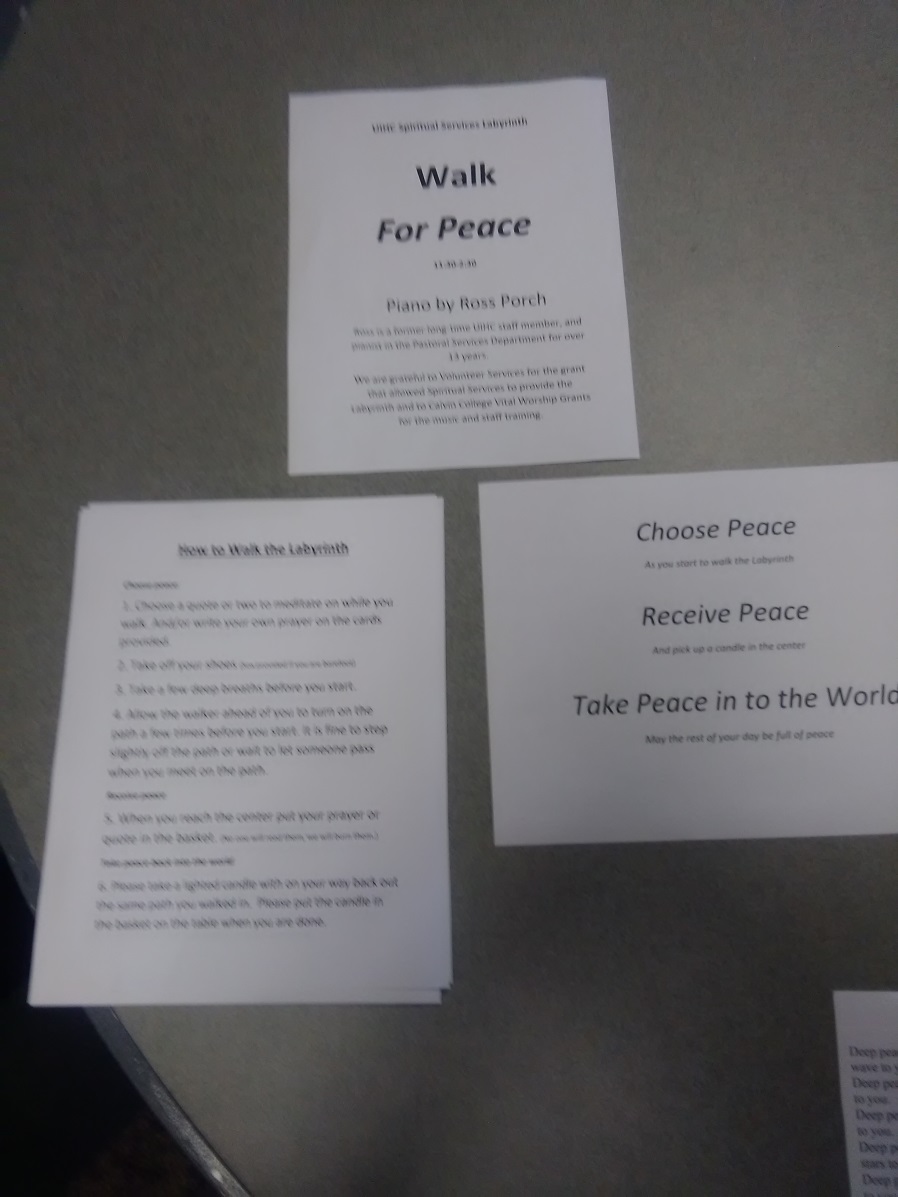 Our walks
Our Walks
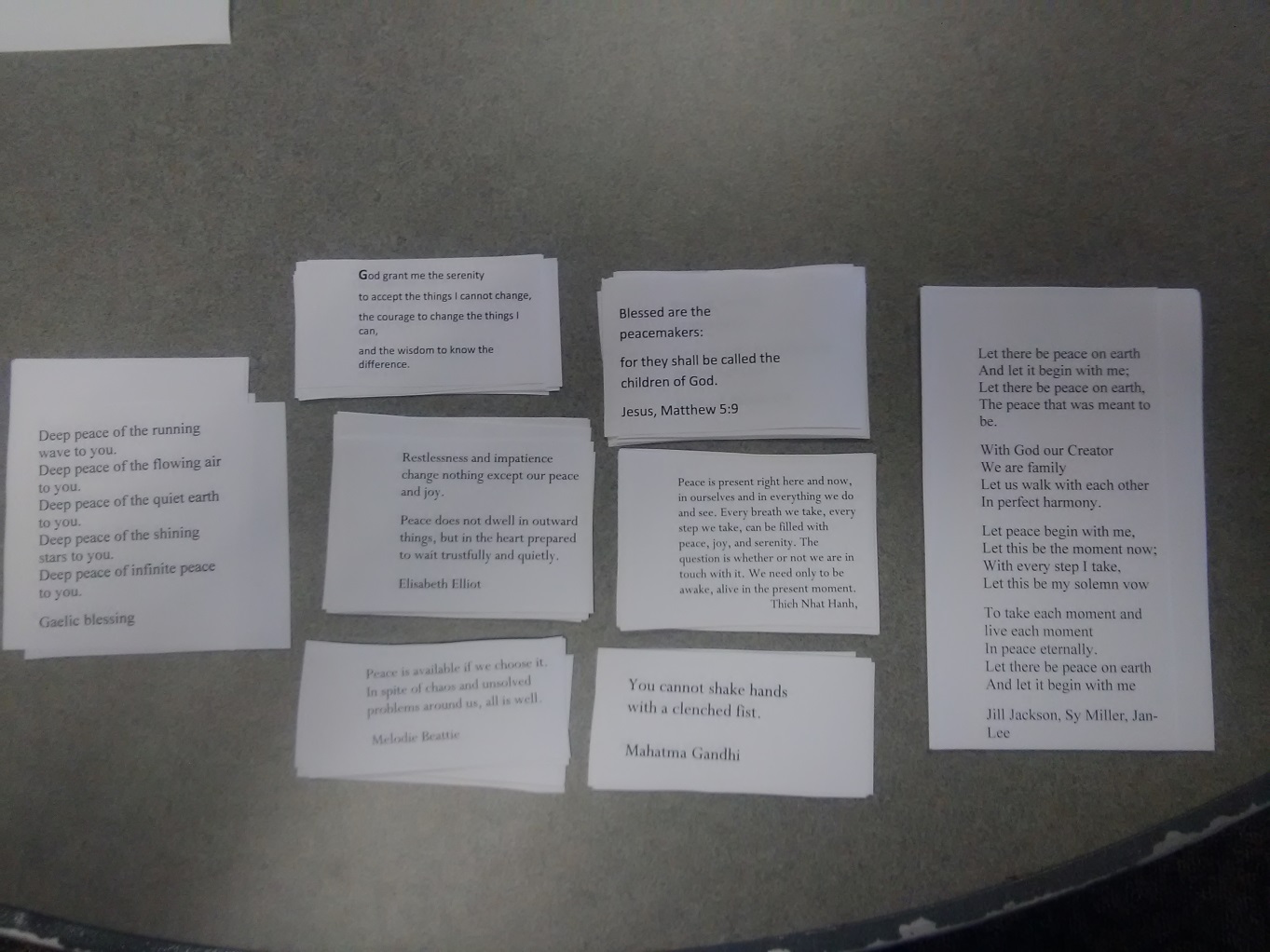 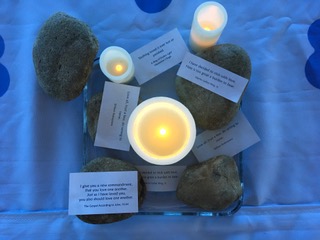 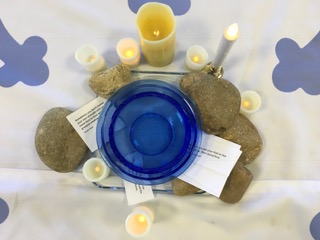 [Speaker Notes: Libby
What people bring to the center]
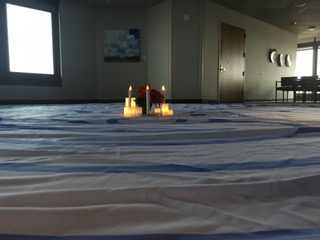 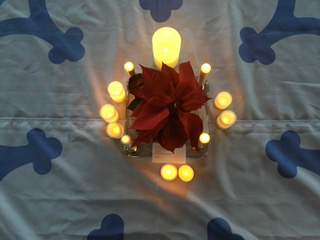 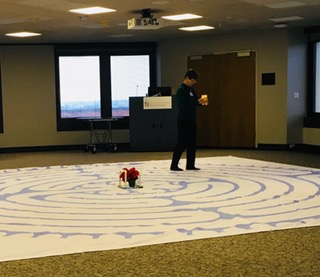 [Speaker Notes: Libby
Margalea]
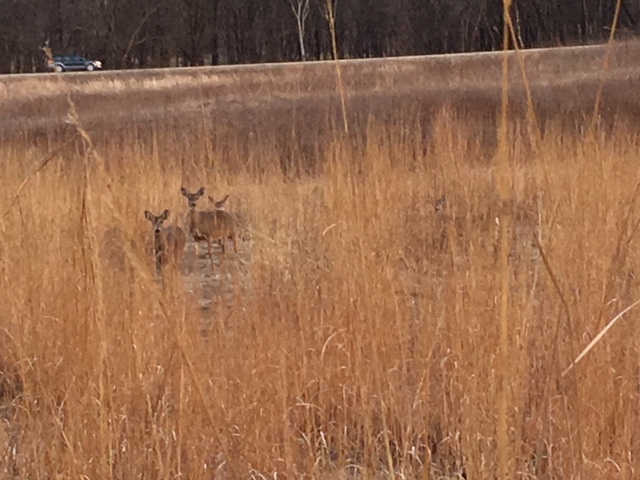 [Speaker Notes: Libby
Kelly, quote in locker]
Reflections so far…
Paying vendors through the institution via the grant funds is an ongoing challenge.

Communication, advertising, is also a struggle

Small is beautiful

Meaning is deep for those who come, collaborators
[Speaker Notes: While it is safe to say everyone loves the concept of the grant, at times it can be very challenging.  We were certainly thrilled to receive the grant from Calvin College, it is an external grant from the institution.  So, it wasn’t until long after we signed on the dotted line did we learn about the challenges of getting people paid, and that we needed to collaborate with a grant department, of which neither of us knew existed.]
Further Reflections
We have found advocates in the system

It takes more than one program for care outside the box.

Is the processing of grief too deep for the workplace?
Future plans
Grant is ending
Staff retreats
Peer to Peer
Burn camp
Memorial Service/Walks
Smaller Labyrinth Meditations
Underground Labyrinth
Lead me down the labyrinth lane
Take me there and back again
Silver train tracks weave your thread
Underground not overhead
Different colours mark the lines
Patterns etched on all our minds
Million journeys brisk and slack
Doors are closing mind the gap!
Lead me down the labyrinth lane
Take me there and back again.
By D’Artagnan Arbuah
[Speaker Notes: UK has art in their subways and teaching packets that see labyrinths as art.]
Smaller Labyrinth Meditations
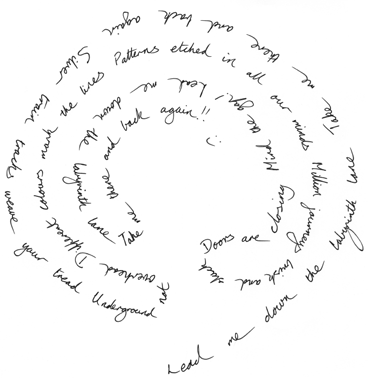 [Speaker Notes: You can put the labyrinth pattern underneath a piece of paper to copy a poem or write freely over the pattern]
Smaller Labyrinth Meditations
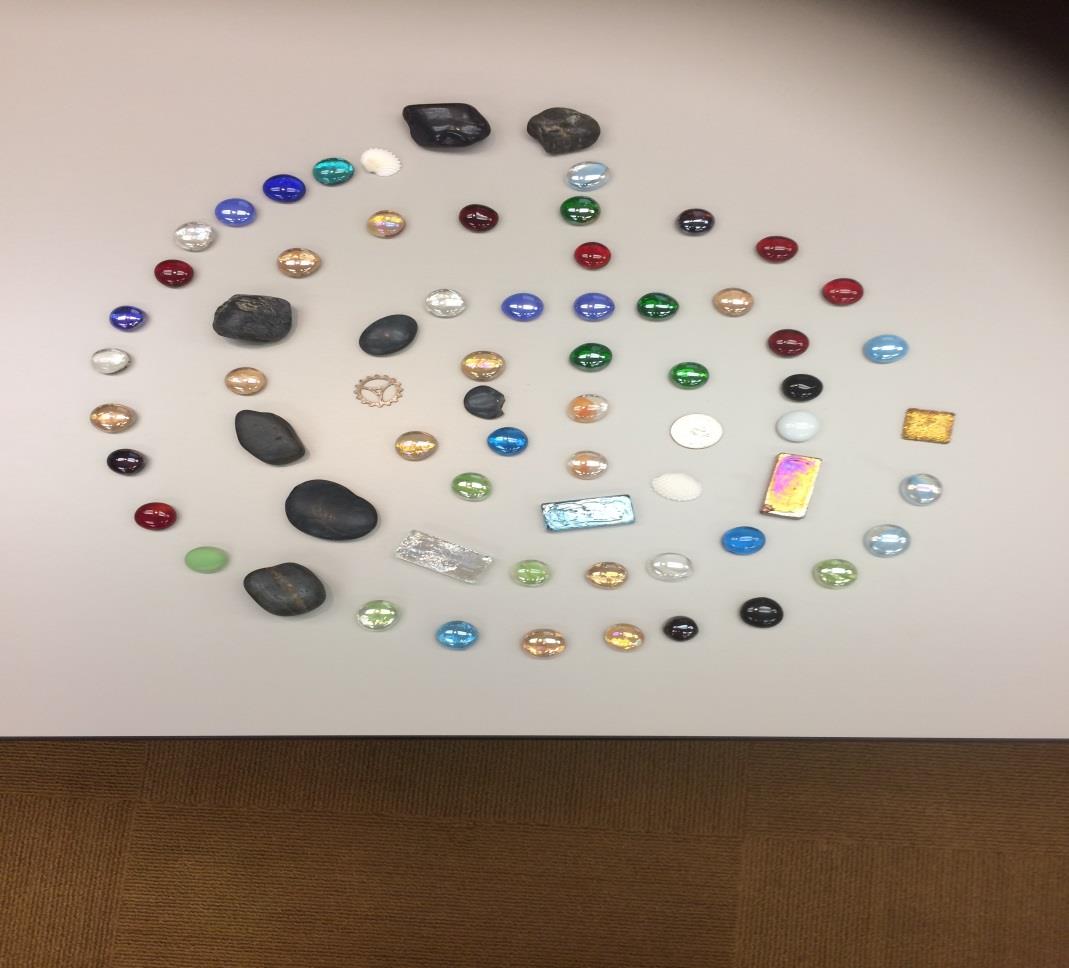 [Speaker Notes: Life story for individual or group
Each type of stone is a category and each person adds to the story while placing a stone.
From Turning Point.]
Smaller Labyrinth Meditations
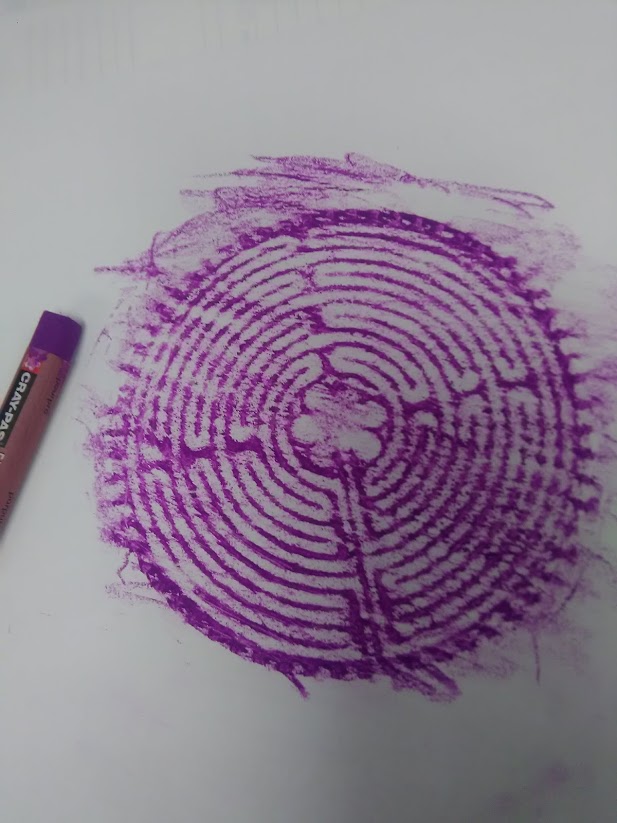 Craypas rubbing
Smaller Labyrinth Meditations
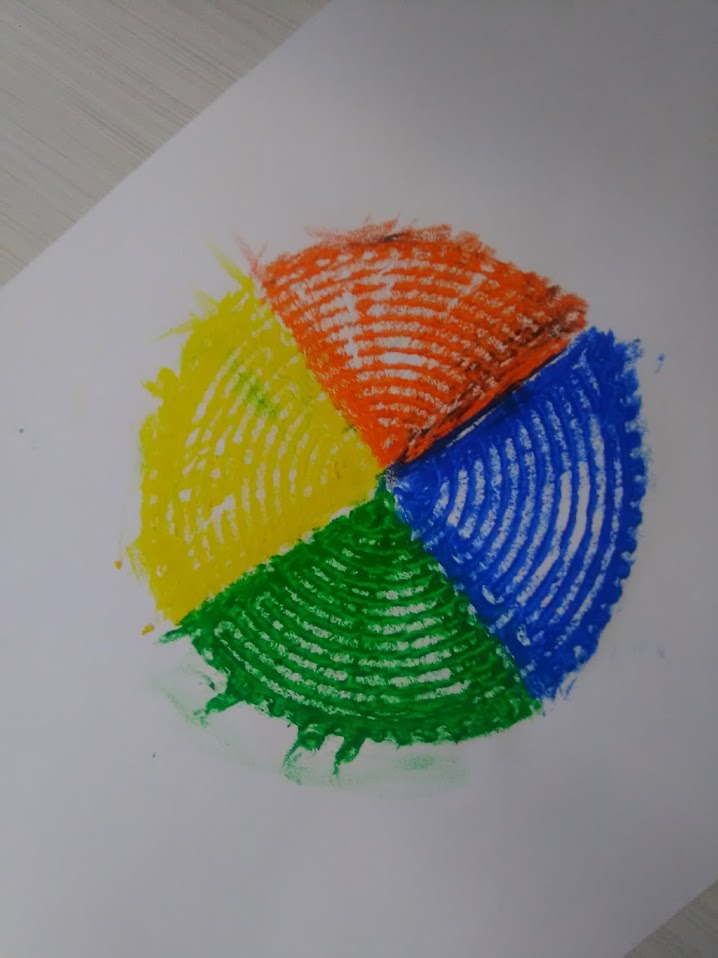 Joel’s
Smaller Labyrinth Meditations
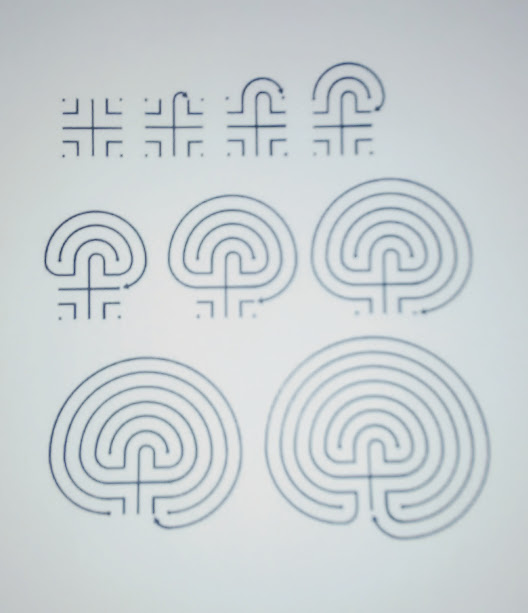 How to draw a labyrinth
Smaller Labyrinth Meditations
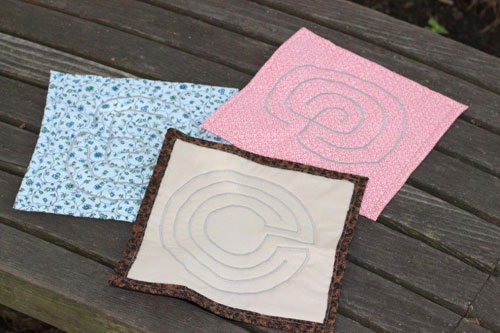 [Speaker Notes: ELCA triennial, 5,000]
Walking as Meditation
The steps below are adapted from a guided walking meditation led by mindfulness expert Jon Kabat-Zinn.

The components of each step. Walking meditation involves very deliberating thinking about and doing a series of actions that you normally do automatically. Breaking these steps down in your mind may feel awkward, even ridiculous. 
	a) the lifting of one foot;	b) the moving of the foot a bit forward of where you’re standing;	c) the placing of the foot on the floor, heal first;	d) the shifting of the weight of the body onto the forward leg as the back heel lifts
Focus your attention. 
What to do when your mind wanders. No matter how much you try to fix your attention on any of these sensations, your mind will inevitably wander. That’s OK—it’s perfectly natural. Much of our time is spent rushing from place to place, so preoccupied with our next activity that we don’t really notice what we’re doing now. We risk not really experiencing our life as we live it.
[Speaker Notes: Evidence That It Works
Grossman, P., Niemann, L., Schmidt, S., & Walach, H. (2004). Mindfulness-based stress reduction and health benefits, A meta-analysis. Journal of Psychosomatic Research, 57(1), 35-43.
A meta-analysis of 20 published studies concluded that the Mindfulness-Based Stress Reduction Program (MBSR), an eight-week training program that includes the walking meditation described above, is effective in improving physical symptoms and psychological well-being among individuals experiencing physical and mental illness (e.g., cancer, heart disease, depression) and among healthy but stressed individuals.
Difficulty: Casual | Frequency: 1x/day | Duration: 10 mins 
(7 member ratings) 
Why It Works
Walking meditation can help increase awareness both of our internal sensations and our external surroundings, tuning us into experiences that we often miss when we rush on autopilot from place to place. Paying closer attention to the process of walking can also increase our sense of appreciation and enjoyment of our physical bodies. By heightening awareness of mental and physical states, walking meditation—like mindfulness in general—can help us gain a greater sense of control over our thoughts, feelings, and actions, allowing us to respond in more constructive ways when we experience negative thoughts or emotions.
Difficulty: Casual | Frequency: 1x/day | Duration: 10 mins 
(7 member ratings) 
Sources
Jon Kabat-Zinn, Ph.D., Center for Mindfulness at the University of Massachusetts Medical School
Difficulty: Casual | Frequency: 1x/day | Duration: 10 mins 
(7 member ratings) 
For More
Difficulty: Casual | Frequency: 1x/day | Duration: 10 mins 
(7 member ratings) 
By focusing your attention on the sensations of walking, the Walking Meditation can help you cultivate a calmer mind. Are you attuned to the present moment? Take our Mindfulness quiz to find out: 
Completion Status]
Meditation with Paper Labyrinth
1.Retreat/Release
     Ask a question, desire to seek…
     Ground yourself, take a few deep breaths
2.Receive/Reunite
    As you reach the center, listen deeply. Take some notes. Draw. Write a
    prayer, poem or song.
    Don’t hurry.
3. Return 
     Retrace your path slowly with your finger as you prepare to re enter your 
     current life.
     Stay in the moment
     Pause at the entrance as you finish your meditation.
[Speaker Notes: Metaphor for worship.
Walking a Sacred Path: Rediscovering the Labyrinth as a Spiritual Tool,  has been helpful in suggesting ways to make the labyrinth relevant. Borrowing three steps described in the early Middle Ages, she applies them to the stages of walking the labyrinth. They are:1. Purgation: Releasing and shedding as we walk towards the center2. Illumination: Resting in the center to receive inspiration3. Union: Returning to our lives with a new awareness]
Some Resources and References
The Wounded Healer Henri J.M. Nouwen

Labyrinths: Journeys of Healing, Stories of Grace by Zara Renander

Exploring the Labyrinth A Guide for Healing and Spiritual Growth by Melissa Gayle West

Journey into Prayer by Kay http://blog.al.com/living-times/2011/11/journey_into_prayer_labyrinths.html

Oldest Labyrinth in the World

http://www.sevensistersmysteryschool.com/docs/The%20Oldest%20Labyrinth%20in%20the%20World.pdf

Millenials Are Less Religious than Older Americans but Just As Spiritual, by Becka  A. Alper http://www.pewresearch.org/fact--tank/2015/11/23/millennials-are-less-religious-than-older-americans-but-just-as-spiritual/
Out of the Mystery: Education Pulls Nurses Into Spiritual Screening By Jeremy Hudson, MA, BCC

Veridas website http://www.veriditas.org/?gclid=CNH7nMXNqdECFUQdaQodpt8LoQ

Labyrinth Within the Christian Church Today http://www.ministrymatters.com/all/entry/4329/labyrinths-within-the christian-church-today

How UMC of Boulder applies ministry of the labyrinth in a church and community context http://fumcboulder.org/service-and-community/labyrinth/

Grace Cathedral 
https://www.veriditas.org	

Labyrinth Finder
https://labyrinthlocator.com
Review of Goals
1. What is a labyrinth?

2. How could you use a labyrinth in an interfaith setting?

3. What new ways can you collaborate with other disciplines and offer innovation in your own ministry context?
Questions???
Contact Information
Libby Conley
elizabeth-conley@iowa.edu
319-353-6928

Noelle Andrew
noelle-andrew@uiowa.edu
319-356-0470